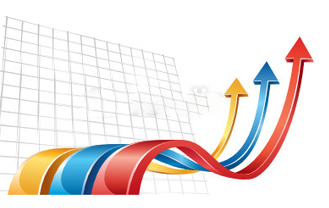 2020-2024
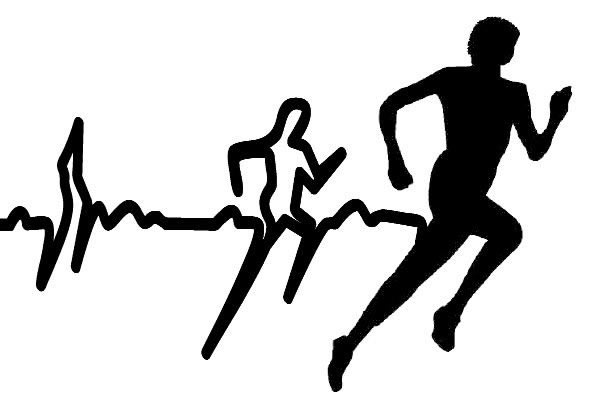 СТРАТЕГИЯ РАЗВИТИЯ ФИЗИЧЕСКОЙ КУЛЬТУРЫ И СПОРТА В ЧУВАШСКОЙ РЕСПУБЛИКЕ
(на 2020-2024 годы)
Ключевые показатели Стратегии
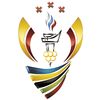 02
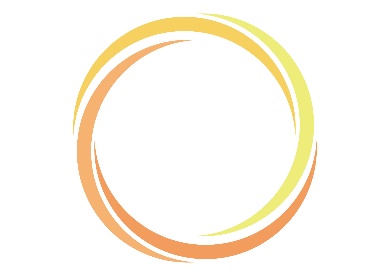 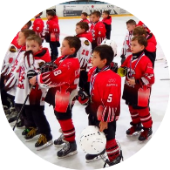 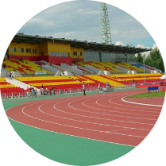 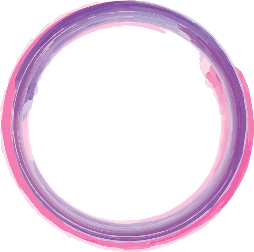 РФ  53%
РФ  52%
69,2%
100,0%
78,8%
79,8%
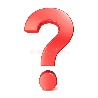 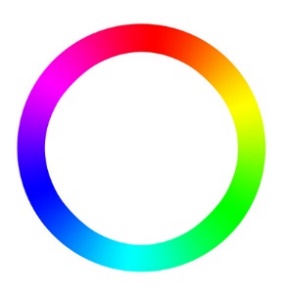 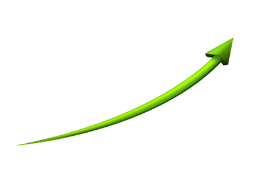 2024
2019
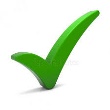 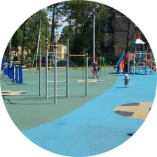 2024
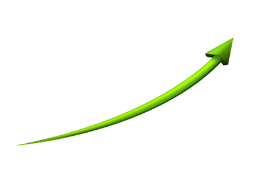 2019
РФ  29,4%
Доля занимающихся по программам спортивной подготовки в организациях ведомственной принадлежности физической культуры и спорта, %
Уровень обеспеченности граждан спортивными сооружениями исходя из единовременной пропускной способности объектов спорта, %
55,0%
38,3%
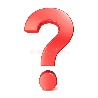 2024
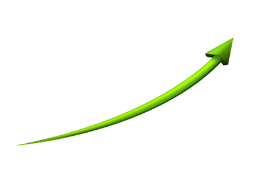 2019
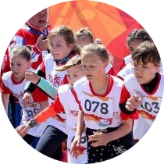 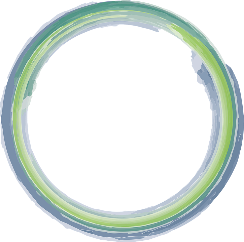 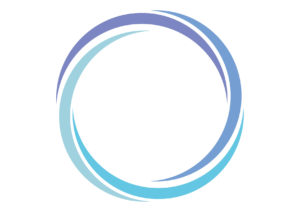 Доля граждан среднего возраста (женщины 
30-54 года; мужчины 30-59 лет), систематически занимающихся физической культурой и спортом, в общей численности граждан среднего возраста, %
РФ  10,6%
РФ  80,3%
12,5%
25,0%
81,4%
82,4%
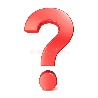 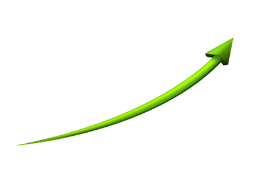 2019
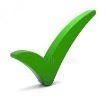 2024
2019
2024
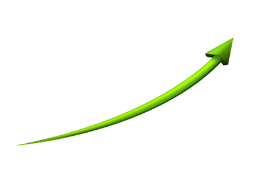 Доля граждан старшего возраста (женщины 
55-79 лет; мужчины 60-79 лет), систематически занимающихся физической культурой и спортом, в общей численности граждан старшего возраста, %
Доля детей и молодежи (возраст 3-29 лет), систематически занимающихся физической культурой и спортом, в общей численности детей и молодежи, %
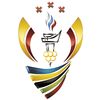 Планируемые к достижению цели
03
Обеспечение здоровья и активного долголетия жителей Чувашии через их     
          вовлечение в систематические занятия физической культурой и спортом
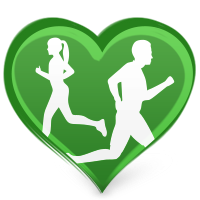 стратегические
Формирование на территории Чувашии современной спортивной  
               инфраструктуры на принципах комплексного подхода к развитию  
               территорий
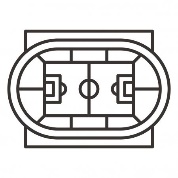 Создание централизованной системы управления и развития спортивной  
                отрасли, объединяющей государственные органы всех уровней власти,  
                муниципалитеты, образовательные и спортивные государственные и  
                муниципальные учреждения, общественные объединения
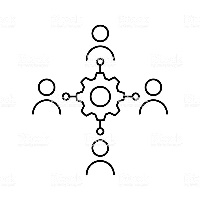 тактические
Цифровизация физической культуры и спорта
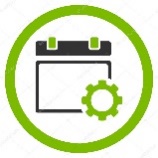 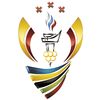 Здоровье и активное долголетие жителей Чувашии
04
Взаимодействие Минспорта ЧР, СШОР и работодателей через отраслевые профсоюзы, популяризация отраслевых спартакиад между предприятиями
Введение 100% бесплатных занятий для лиц старшего возраста
Дополнительная мотивация жителей Чувашии к систематическим занятиям физической культурой спортом
Выдача рекомендаций по занятиям конкретными видами двигательной активности при прохождении диспансеризации
Введение грантовой поддержки для спортивных клубов в ВУЗах, техникумах, школах, в организациях
1)
Предоставление жителям, активно занимающимся спортом, скидок и бонусов на различные виды услуг в сфере культуры, спорта и иных развлекательных мероприятий (принцип мобильного приложения «Активный житель») - альтернатива Дням здоровья
Обеспечение 100% охвата детских садов и начальных классов школ республики проведением уроков физкультуры педагогами, имеющими специальное образование
Увеличение норм оплаты питания и проживания участников официальных соревнований (с учетом опыта регионов)
Использование механизма дополнительного субсидирования процентов по льготной сельской ипотеке
Введение системы мотивации спортсменов, тренерского состава и молодых специалистов в спортивной отрасли
Установление стипендий Главы Чувашской Республики спортсменам спортивных сборных команд РФ
2)
Оплата первоначального взноса
 (10% - 300 т.р.) за счет средств работодателей (муниципалитеты)
Доведение заработной платы тренеров до уровня «средней по экономике» за счет введения доп.надбавок (за наставничество, золотой знак отличия ГТО и т.д.)
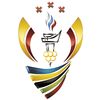 Спортивная инфраструктура
05
ЗАДАЧА – создание в Чувашии современной спортивной инфраструктуры, отвечающей запросам профессиональных спортсменов и жителей республики всех возрастных категорий
78,8%
обеспеченность населения спортивными объектами
ПРОБЛЕМЫ
Слабая обеспеченность спортивными площадками городских и сельских населенных пунктов, их несоответствие нормативным требованиям
Неудовлетворительное состояние имеющихся спортивных объектов, построенных в т.н. советский период
Низкий уровень финансирования развития спортивной инфраструктуры за счет средств федерального бюджета и имеющихся механизмов частного государственного партнерства
75,6%
эффективность использования спортивной инфраструктуры
ПУТИ РЕШЕНИЯ
Участие в имеющихся программах развития спортивной инфраструктуры на принципах ГЧП (например: программа Сбербанка по строительству в регионах модульных спортивных залов (Республика Крым)); программа Федерации спортивной гимнастики по переоснащению школ гимнастическим оборудованием (Волгоградская область)
Формирование Единого регионального графика ремонта и строительства спортивных объектов в разрезе населенных пунктов, исходя из утвержденных нормативов обеспеченности
Внедрение механизма приоритетного выделения бюджетных средств на приведение в нормативное состояние имеющихся спортивных объектов
Утверждение на региональном уровне минимально необходимых социальных нормативов обеспеченности населения спортивной инфраструктурой
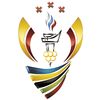 Детский оздоровительный отдых
06
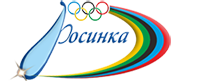 Физкультурно-оздоровительные центры способны (при обновлении материально-технической базы) обеспечить проведение спортивных сборов для всех спортсменов  Чувашии
(за исключением, когда необходимы специальные климатические условия)
Расположен на левом берегу реки Волга в сосновом бору в 25 км от     г. Чебоксары, речного порта - в 3 км. 
Отдыхают по 150 детей в 3 смены. Имеется  инфраструктура для занятий физической культурой и спортом: крытый бассейн, стадион, тренажерный зал,  волейбольные, футбольные  площадки, беговая дорожка и лыжероллерная трасса
ПРОБЛЕМЫ
Отсутствие круглогодичной загруженности центров
Устаревшая материально-техническая база центров
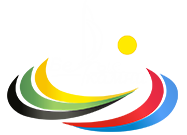 ПУТИ РЕШЕНИЯ
Белые камни
Разработка Планов модернизации физкультурно-оздоровительных центров, предусматривающих разработку ПСД, проведение реконструкции и капитального ремонта имущественных комплексов, оснащение современным оборудованием
Разработка Стратегий развития физкультурно-оздоровительных центров, предусматривающих расширение видов услуг по организации детского и семейного отдыха в круглогодичном режиме
Внедрение механизма приоритетного использования базы ФОЦ при проведении учебно-тренировочных сборов региональных спортивных команд
Расположен в Сотниковском лесничестве Мариинско-Посадского района, в 65 километрах от 
г. Чебоксары. Отдыхают в 4 смены по 500 детей. Для активного досуга имеются спортивные площадки для игр: волейбол, баскетбол, футбол, мини-футбол, настольный теннис, бадминтон. Имеется оборудованный песчаный пляж
Взаимодействие с органами власти Чувашии по развитию спортивной инфраструктуры
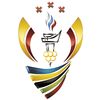 07
ЗАДАЧА – эффективное использование бюджетных средств по всем направлениям отраслевых государственных программ и региональных проектов для развития спортивной инфраструктуры на принципах комплексного развития территорий
Введение механизма обязательного формирования комплексных спортивных общественных пространств при благоустройстве территорий и строительстве новых микрорайонов
Формирование единого каталога типовых малобюджетных многофункциональных спортивных объектов, спортивных площадок, обязательных к использованию в рамках всех имеющихся отраслевых  программ (аналогично принципу использований типовой проектной документации)
Синхронизация имеющихся мероприятий отраслевых государственных программ и региональных проектов, их комплексная реализация
Обустройство школьных стадионов и близлежащих территорий ФОКов с использованием программы благоустройства дворовых территорий
Обустройство спортивных площадок по программам «инициативного бюджетирования» и «формирования комфортной городской среды» по типовым проектам, сформированным Минстроем Чувашии
1)
2)
Примеры возможного взаимодействия
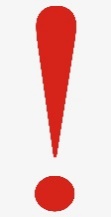 Взаимодействие с муниципалитетами
Вся основная работа в спортивной сфере идет именно на местах: в каждом муниципалитете, в каждом районе, в каждом дворе и каждый день
08
ЗАДАЧА – приоритетное отношение к сфере физической культуры и спорта, обеспечение всем категориям населения равных условий для занятий физкультурой и спортом
Заключение Минспорта Чувашии со всеми муниципалитетами Соглашений о реализации Государственной программы ЧР по развитию физической культуры и спорта с закреплением конкретных измеримых показателей результативности для «муниципалов», позволяющих объективно оценить эффективность муниципальной политики по развитию спорта, достижение которых будет «увязано» с объемами регионального финансирования
2)
1)
Разработка «рабочих» муниципальных программ по развитию физической культуры и спорта, адаптированных под конкретные территории с учетом сложившихся традиций и потребностей населения
Создание в каждом муниципалитете отдельного структурного подразделения по развитию спорта без возложения непрофильных функций
Задачи для муниципалитетов
в 14  районах Чувашии вопросы спорта курируют специалисты различных структурных подразделений наряду с другими функциями 
Структурные подразделения по спорту созданы в администрациях всех городских округов (Алатырь, Канаш, Новочебоксарск, Чебоксары, Шумерля) и 7 районах (Вурнарский, Канашский, Красночетайский, Моргаушский, Порецкий, Урмарский, Шумерлинский)
Принятые муниципальные программы носят формальный подход и «шаблонный характер» при практически полном отсутствии х финансирования:
2019 год – вклад муниципалитетов в Госпрограмму ЧР по спорту 1,7% объема финансирования

2020 год – 1,3%
до 5%
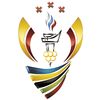 Взаимодействие с подведомственными организациями 
Минспорта Чувашии
09
1 ЦСП
10 СШОР
ЗАДАЧА – создание организационной структуры спортивной отрасли, объединяющей все уровни власти, муниципалитеты, образовательные и спортивные государственные и муниципальные учреждения, общественные объединения
Закрепление за подведомственными организациями Минспорта Чувашии функций по организации работы по  развитию базовых видов спорта в  каждом муниципальном районе, включающей в себя методическое сопровождение деятельности муниципалитетов по организации и проведению спортивных соревнований, выявлению талантливых молодых спортсменов, формированию спортивного резерва
52 
вида спорта, в т.ч.
Заключение трехсторонних соглашений (Минспорт ЧР, муниципалитет, СШОР)  о развитии в Чувашии конкретных видов спорта с установлением конкретных измеримых показателей результативности оценки проводимой работы
Определение Центра спортивной подготовки в качестве головной организации, курирующей работу СШОР по развитию спорта в муниципалитетах, а также по организации и проведению официальных спортивных мероприятий
Введение механизма премирования руководителей СШОР за выполнение показателей результативности работы по развитию спорта в муниципальных районах
13 
базовых
Необходимо активно использовать опыт «ведущих» регионов по развитию информационных технологий (цифровые платформы «Спортивный советник», «Московское долголетие» г. Москва,  
мобильное приложение «Активный житель» Нижегородской области и т.д.)
Цифровизация физической культуры и спорта
10
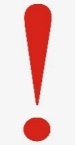 Задача – создание единой информационной пространственной базы данных (на базе имеющегося Геоинформационного портала Чувашской Республики), отражающей развитие спортивной отрасли по всем направлениям в разрезе каждого населенного пункта ЧР
ЦЕЛИ СОЗДАНИЯ БД
Взаимодействие с образовательными и научными организациями по созданию единой методологической базы развития спортивной отрасли
Развитие спортивной инфраструктуры в муниципальных районах и городских округах ЧР в зависимости от социально-экономического потенциала муниципалитетов, в т.ч. инвестиционной активности
Принятие стратегически верных управленческих решений по развитию спортивной отрасли на основе максимально достоверной информации в разрезе каждого населенного пункта
Предлагаемый состав базы данных
Информация об объектах спорта, расписание их работы, месторасположение в привязке к интерактивным картам, развиваемым видам спорта, тренерах, спортивных достижениях, стоимости услуг и т.д.
Единый региональный график ремонта и строительства спортивных объектов в разрезе населенных пунктов
Выполнение ключевых показателей Стратегии развития спорта в разрезе муниципальных районов и городских округов
Обеспеченность населенного пункта спортивными объектами, в т.ч. спортивными площадками, их соответствие нормативным требованиям
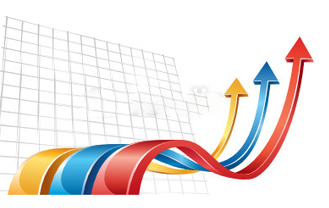 2020-2024
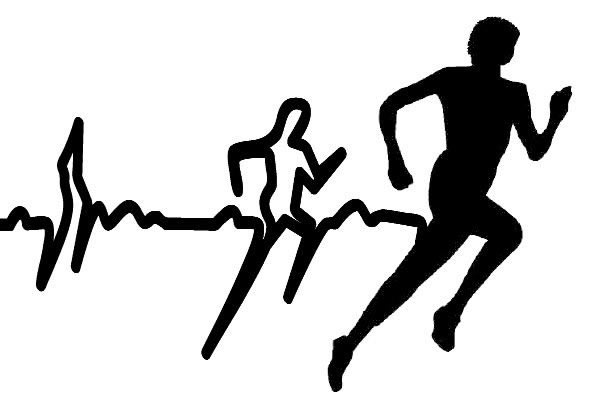 СТРАТЕГИЯ РАЗВИТИЯ ФИЗИЧЕСКОЙ КУЛЬТУРЫ И СПОРТА В ЧУВАШСКОЙ РЕСПУБЛИКЕ
(на 2020-2024 годы)